Distributed Heterogeneous N-Variant Execution
Alexios Voulimeneas, Dokyung Song, Fabian Parzefall, Yeoul Na, Per Larsen, Michael Franz, Stijn Volckaert
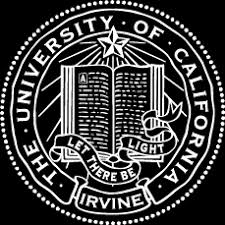 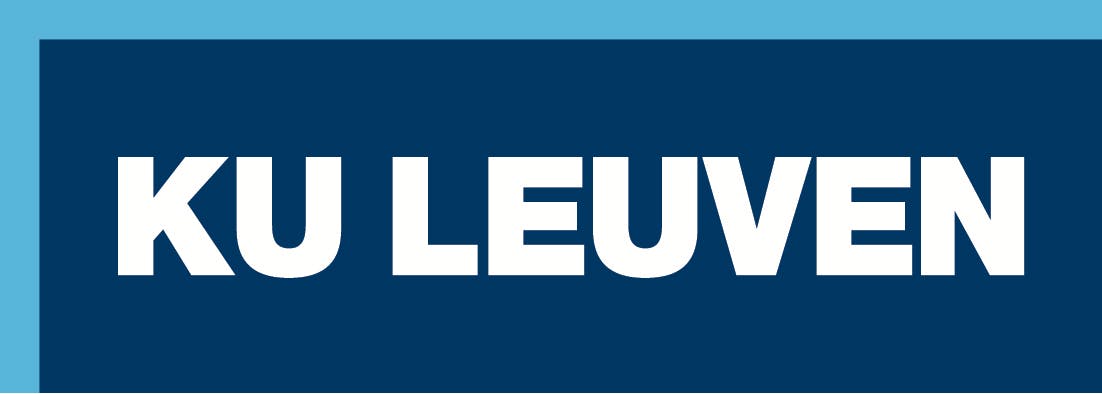 1
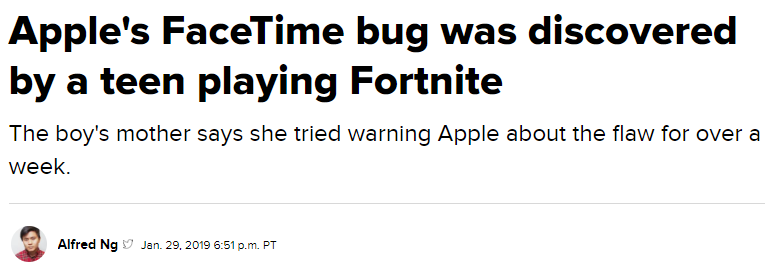 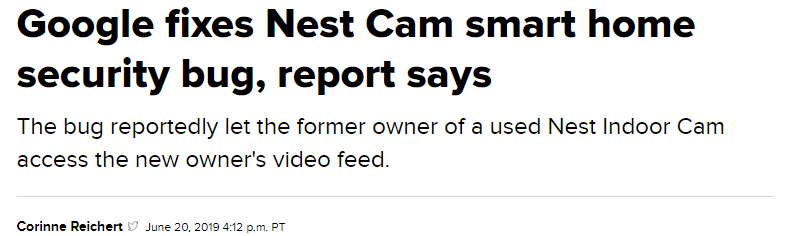 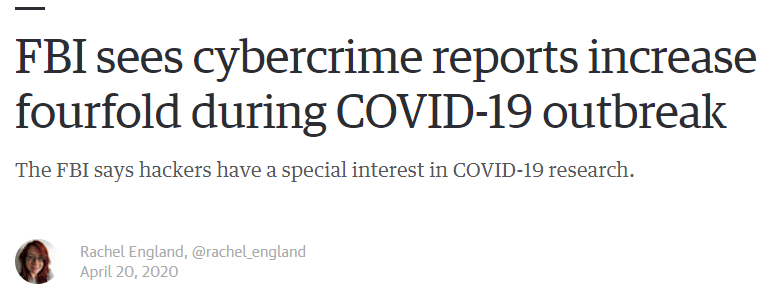 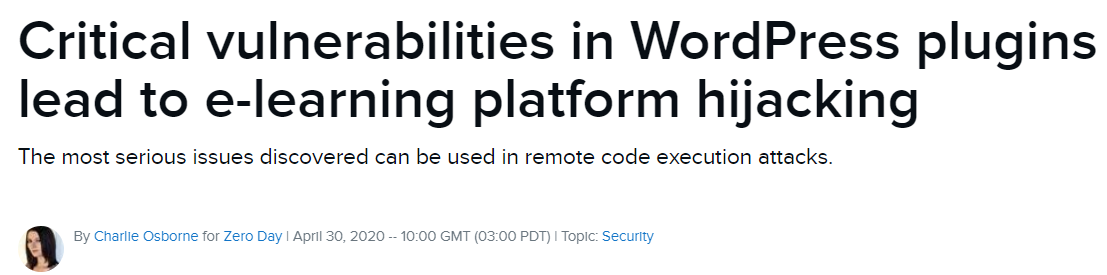 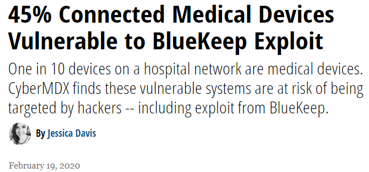 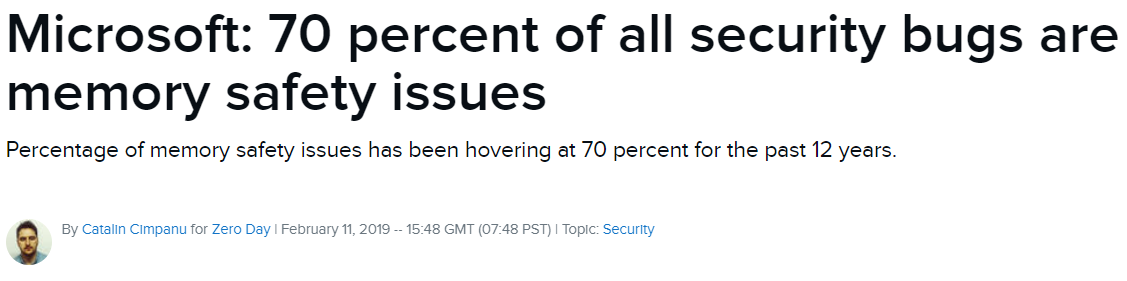 2
Solutions
Type-Safe Programming Languages (e.g. Rust)
Type-Safe Programming Languages (e.g. Rust)
Mitigations:
Mitigations:
Integrity Enforcement (e.g. CFI)
Software Diversity (e.g. ASLR)
Integrity Enforcement (e.g. CFI)
Software Diversity (e.g. ASLR)
N-Variant eXecution (NVX)
3
N-Variant eXecution (NVX)
In a nutshell:

Run multiple diversified program variants in parallel
Execute these variants in lockstep on identical inputs
Suspend them at every system call
Compare system call numbers/arguments

I/O replication for transparency and identical inputs
FollowerVariant
Leader
Variant
t
t
write
brk
brk
write
Monitor
Kernel
4
What NVX Systems can do
Protect Against
Attacks that rely on knowledge of the target's absolute virtual address space layout
Attacks that attempt to acquire that knowledge through information leakage
5
What NVX Systems cannot do
Protect Against
 Attacks that build on knowledge of the program's internal geometry (e.g.,  khrelative data/instruction layouts) and/or data representation
6
ProFTPD SSL Private Key Leak (DOP)
Hu et al. build an information disclosure attack on ProFTPD
Traverse 6 data structures using only data-only gadgets, ultimately reaching a private key
7
Position-independent Code Reuse (PIROP)
Göktas et al. construct code-reuse exploits that use relative locations in memory
Attackers could locate PIROP gadgets even in diversified programs
8
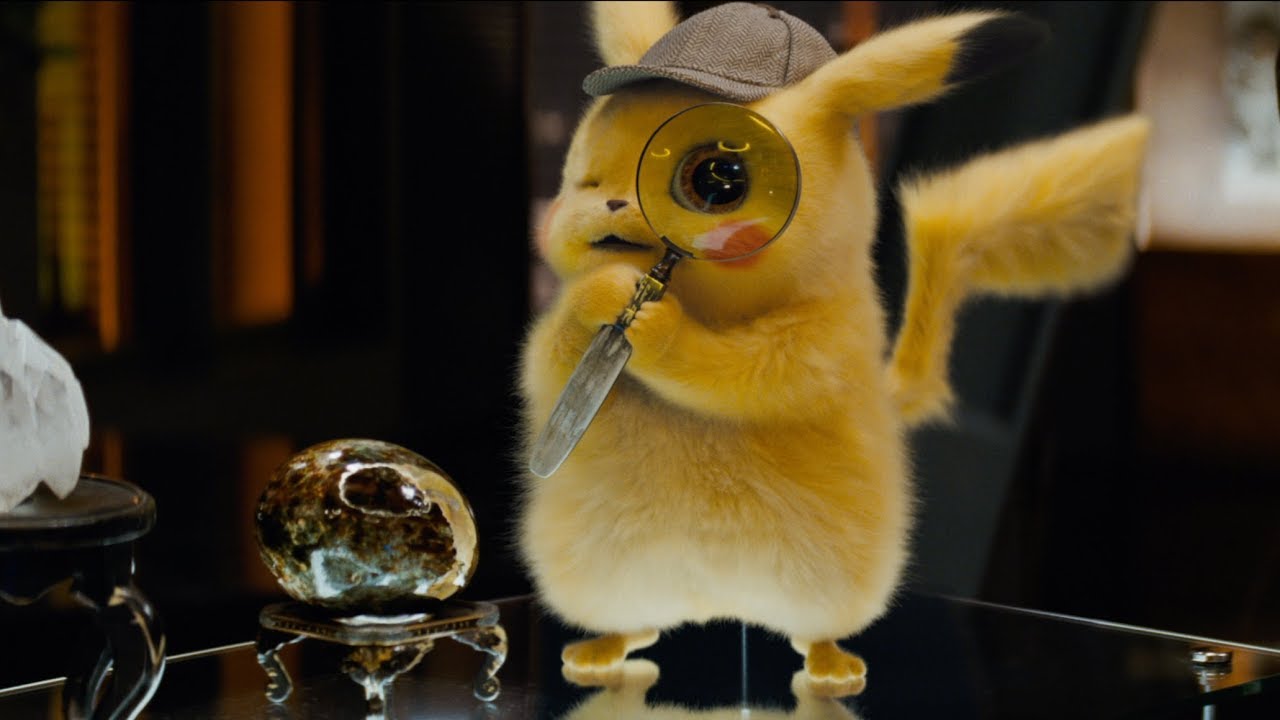 Problem: Diversity is limited to what a single platform can offer.
Can we do better?
9
Distributed Heterogeneous N-Variant Execution
The first distributed heterogeneous NVX design
Variants run in different physical machines
-  Leverage ISA and ABI heterogeneity to increase diversity
10
Sources of Additional Diversity (ISA-Heterogeneity)
Machine instructions
Endianness
Register set
Pointer width
Available system calls
11
Sources of Additional Diversity (ABI-Heterogeneity)
Size of primitive data types
Structs layout
Packing
Alignment
Padding
Constants
System call numbers
Flags and modes
Calling conventions
12
Distributed Heterogeneous NVX Design
Leader
Variant
Follower
Variant
syscall (...)
syscall (...)
Inter-Monitor Communication via Network
Monitor
Monitor
Kernel
Kernel
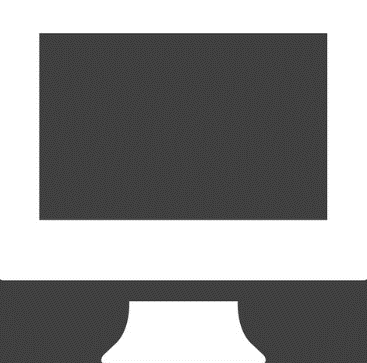 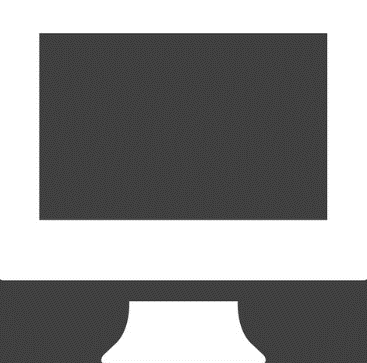 13
Physical host 1
Physical host 2
Challenges
False Alarms
Performance
14
False Alarms
ISA-Heterogeneity
ABI-Heterogeneity
Size of primitive data types
Structs layout
Packing
Alignment
Padding
Constants
System call numbers
Flags and modes
Calling conventions
Machine instructions
Endianness
Register set
Pointer width
Available system calls
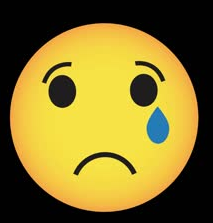 15
Additional Diversity
ABI-Heterogeneity
ISA-Heterogeneity
Size of primitive data types
Structs layout
Packing
Alignment
Padding
Constants
System call numbers
Flags and modes
Calling conventions
Machine instructions
Endianness
Register set
Pointer width
Available system calls
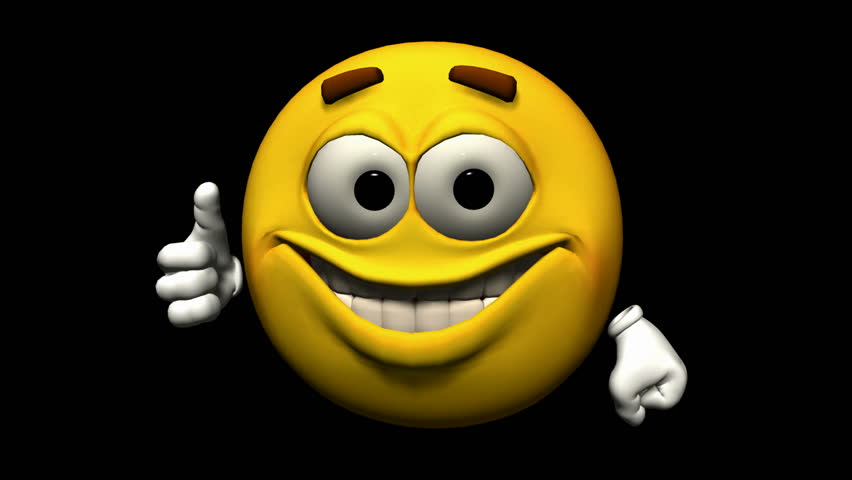 16
Monitoring the system call interface (NVX)
NVX System
?
Extracted system call state
Extracted system call state
=
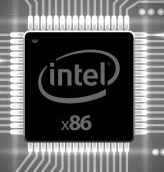 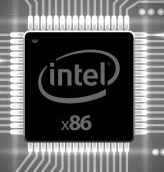 Variant 1
Variant 2
17
Monitoring the System Call Interface (NVX)
NVX System
?
Extracted system call state
Extracted system call state
=
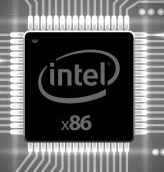 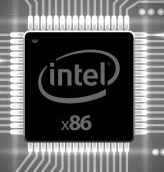 Variant 1
Variant 2
18
Monitoring the System Call Interface (NVX)
NVX System
Extracted system call state
Extracted system call state
F
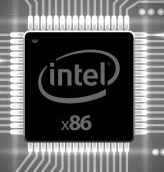 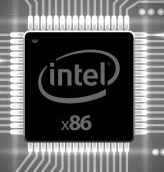 Variant 1
Variant 2
19
Monitoring the System Call Interface (NVX)
NVX System
Extracted system call state
?
Extracted system call state
=
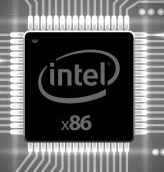 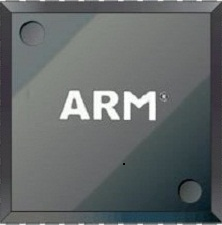 Variant 1
Variant 2
20
Monitoring the System Call Interface (NVX)
NVX System
Extracted system call state

Extracted system call state
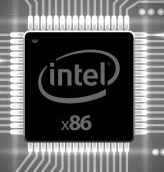 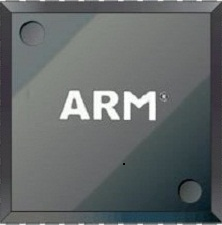 Variant 1
Variant 2
21
Monitoring the System Call Interface (NVX)
NVX System
?
Canonicalized system call state
Canonicalized system call state
=
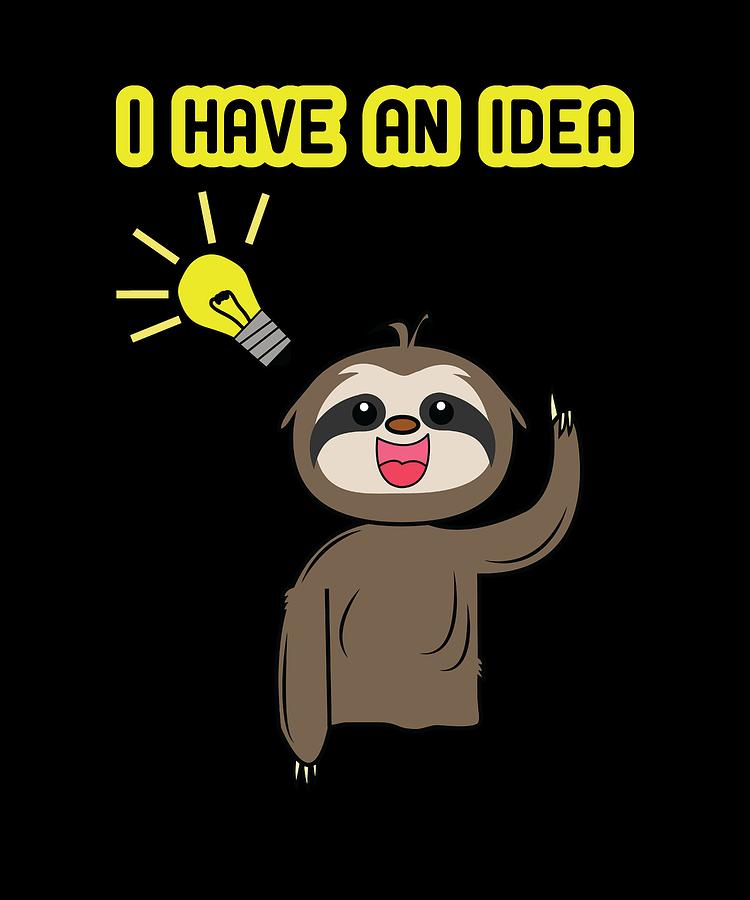 Extracted system call state
Extracted system call state
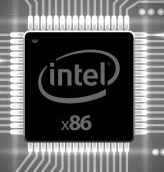 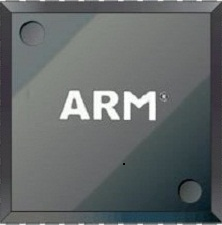 Variant 1
Variant 2
22
Monitoring the System Call Interface (NVX)
NVX System
Canonicalized system call state
Canonicalized system call state
F
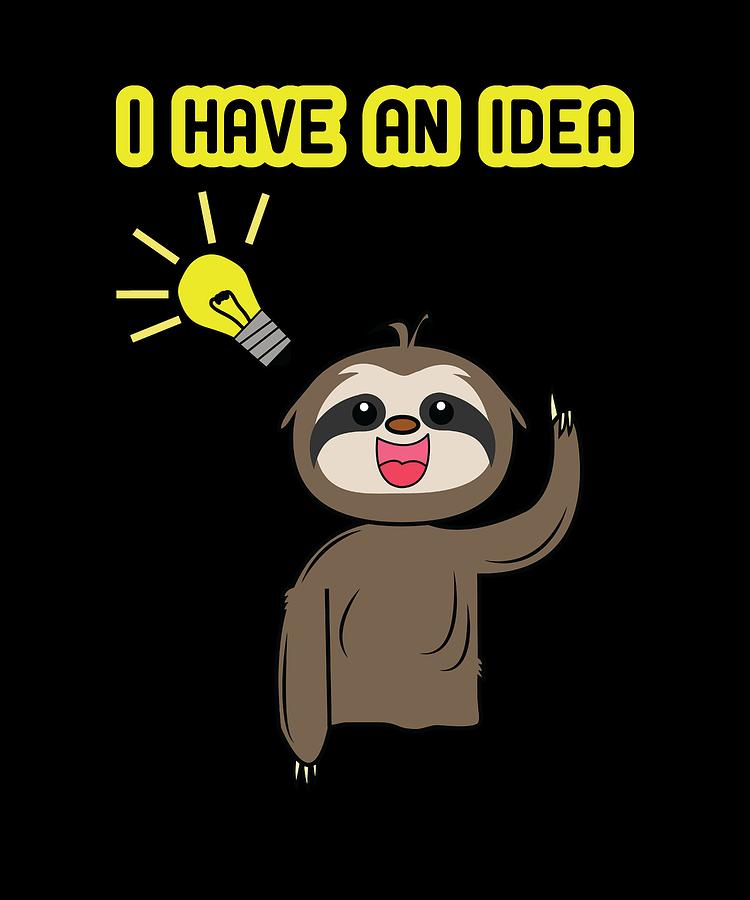 Extracted system call state
Extracted system call state
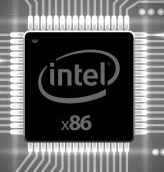 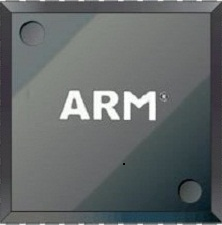 Variant 1
Variant 2
23
Anatomy of a System Call State
system call state
constant parameters
variable parameters
simple variables
complex structures
flags and modes
syscall number
24
Differences at System Call Interface
System call numbers
System calls
Struct layout
Flags and modes
25
Platform-Independent State Canonicalization (PISC)
Canonicalize constants
Canonicalize struct layout
Use semantic equivalence rules
26
Semantic Equivalence Rules (PISC)
Variant 1
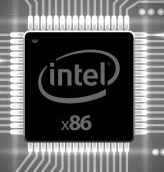 open(filepath, flags, mode)
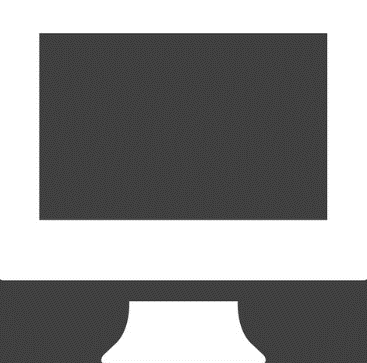 Physical host 1
Variant 2
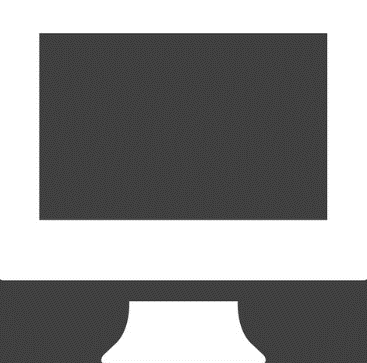 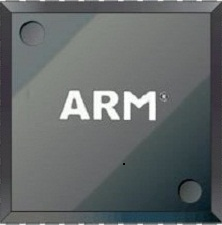 openat(dir, filepath, flags, mode)
Physical host 2
27
Semantic Equivalence Rules (PISC)
Variant 1
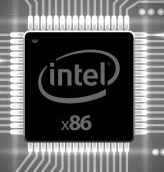 open(filepath, flags, mode)
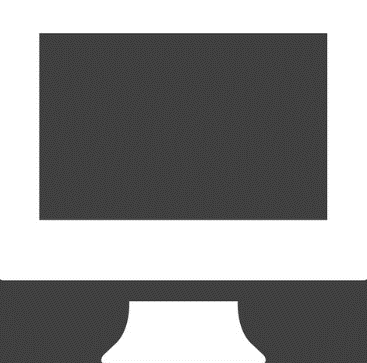 False Alarm
Physical host 1
Variant 2
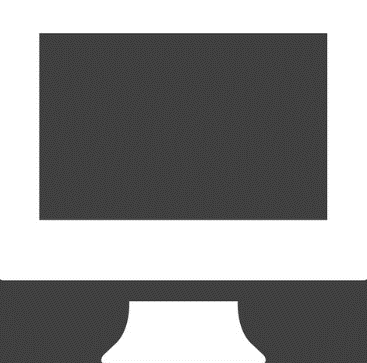 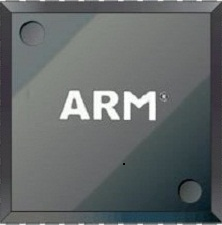 openat(dir, filepath, flags, mode)
Physical host 2
28
Semantic Equivalence Rules (PISC)
Variant 1
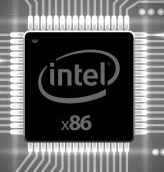 open(filepath, flags, mode)
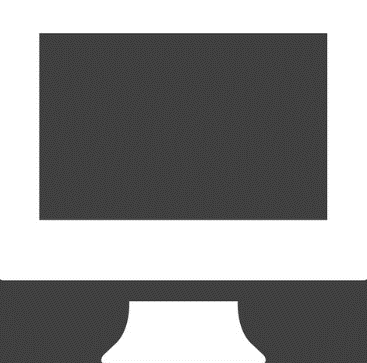 Functional Equivalent
Physical host 1
Variant 2
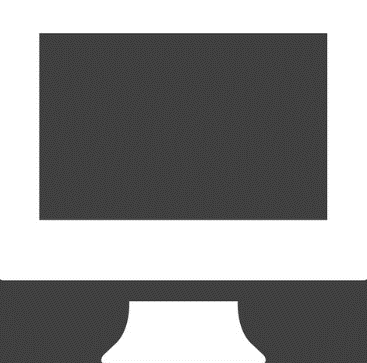 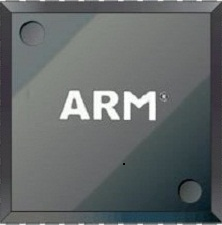 openat(dir, filepath, flags, mode)
Physical host 2
29
Semantic Equivalence Rules (PISC)
Variant 1
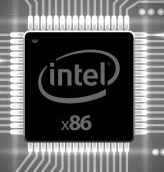 open(filepath, flags, mode)
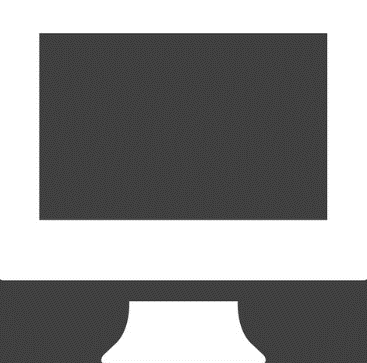 False Alarm
Physical host 1
Variant 2
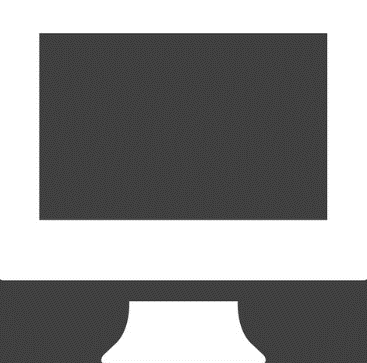 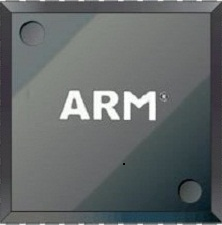 openat(dir, filepath, flags, mode)
Physical host 2
30
Semantic Equivalence Rules (PISC)
Variant 1
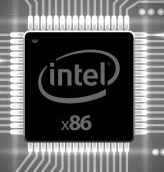 open(filepath, flags, mode)
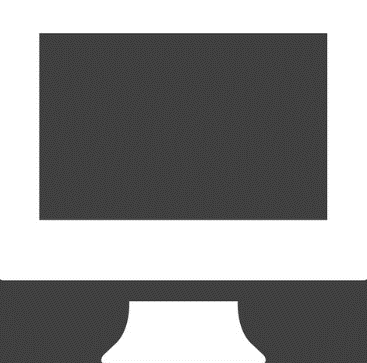 Resolve absolute file paths before checking
Physical host 1
Variant 2
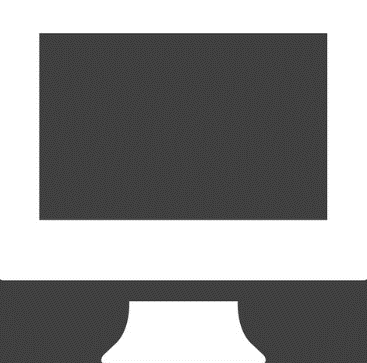 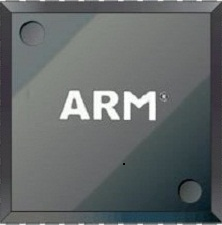 openat(dir, filepath, flags, mode)
Physical host 2
31
Semantic Equivalence Rules (PISC)
Variant 1
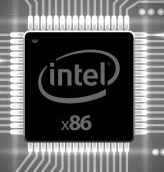 open(filepath, flags, mode)
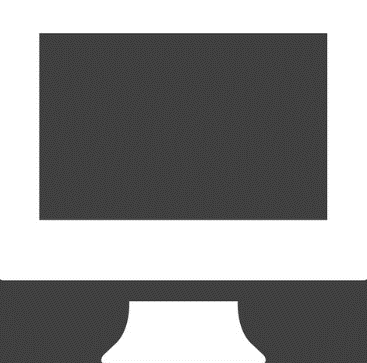 False Alarm
Physical host 1
Variant 2
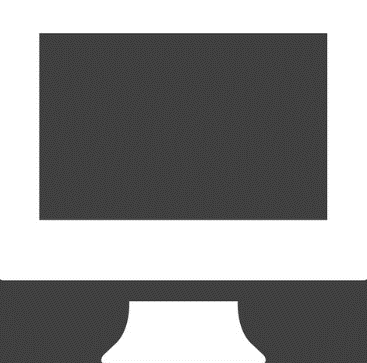 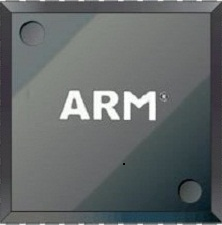 openat(dir, filepath, flags, mode)
Physical host 2
32
Semantic Equivalence Rules (PISC)
Variant 1
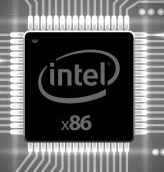 open(filepath, flags, mode)
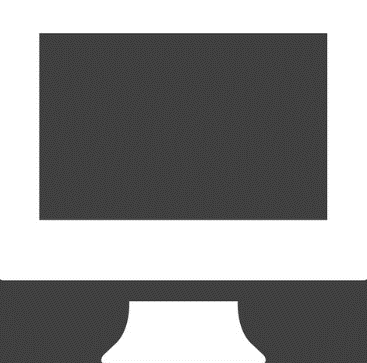 Constant Canonicalization
Physical host 1
Variant 2
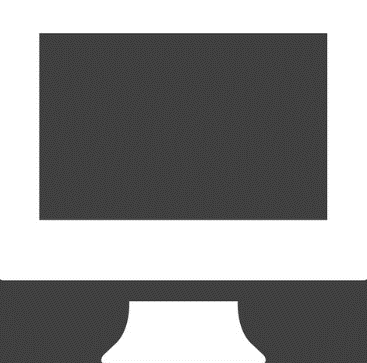 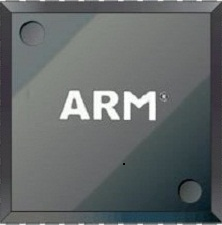 openat(dir, filepath, flags, mode)
Physical host 2
33
Challenges
False Alarms
Performance
34
Expensive Inter-Monitor Communication
Latency
TCP
Reliable UDP
Custom TCP/IP stack
Roundtrip time
- Avoid inter-monitor communication (when possible)
35
Optimizations
Monitoring and replication are expensive
Avoid monitoring and replication when possible
Selective Monitoring
Selective Replication
36
Monitoring
Leader
Variant
Follower
Variant
syscall
syscall
Expensive monitoring through the network
Monitor
Monitor
Kernel
Kernel
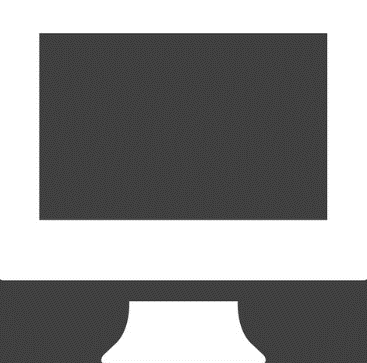 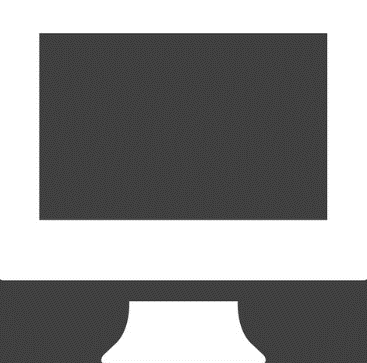 37
Physical host 1
Physical host 2
Selective Monitoring
Leader
Variant
Follower
Variant
Security Sensitive System Call
syscall
syscall
Expensive monitoring through the network
Monitor
Monitor
Kernel
Kernel
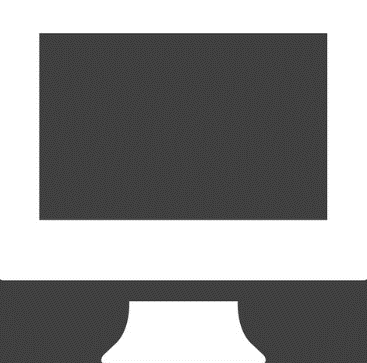 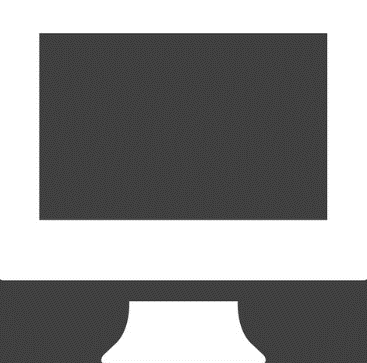 38
Physical host 1
Physical host 2
Selective Monitoring
Leader
Variant
Follower
Variant
Non-Sensitive System Call
syscall
syscall
No monitoring
Monitor
Monitor
Kernel
Kernel
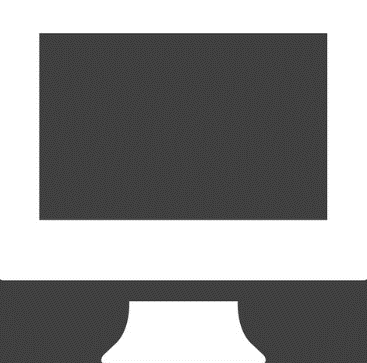 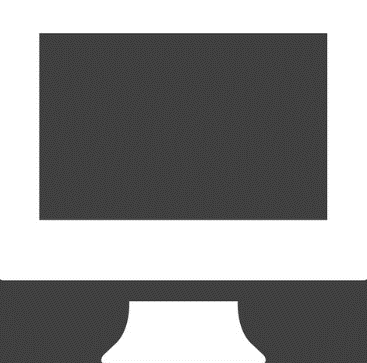 39
Physical host 1
Physical host 2
Replication
Leader
Variant
Follower
Variant
syscall
syscall
Expensive replication of results through the  network
Monitor
Monitor
Kernel
Kernel
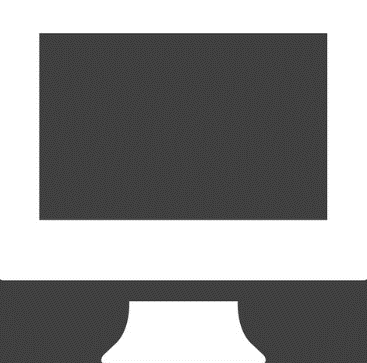 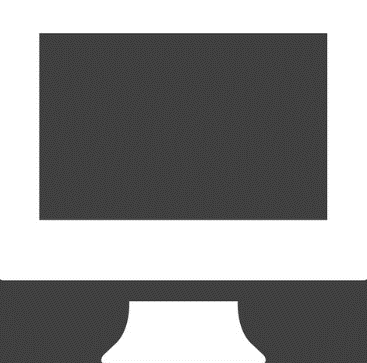 40
Physical host 1
Physical host 2
Selective Replication (1)
Leader
Variant
Follower
Variant
read-only file
read
read
Each Variant uses its own copy of the file for read-only operations.
Monitor
Monitor
Kernel
Kernel
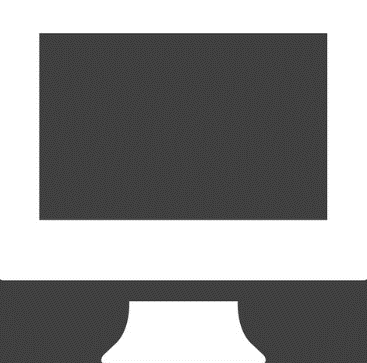 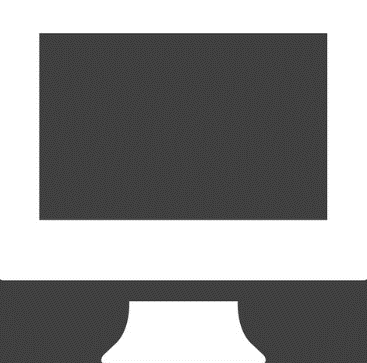 41
Physical host 1
Physical host 2
Selective Replication (2)
Leader
Variant
Follower
Variant
Reads immutable state
syscall
syscall
The monitor caches the immutable state
Monitor
Monitor
Kernel
Kernel
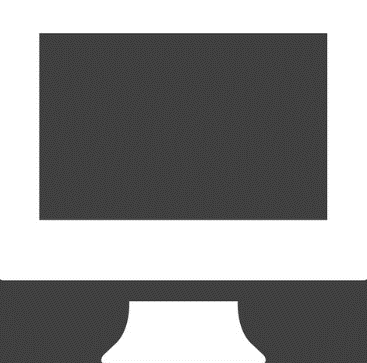 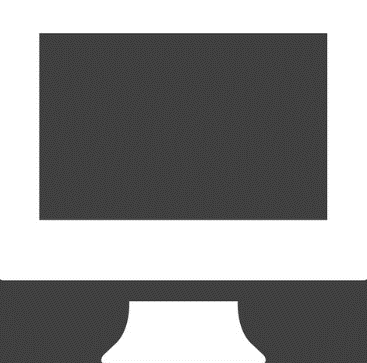 42
Physical host 1
Physical host 2
Security    Performance
43
Case Study: ProFTPD SSL Private Key Leak
Hu et al. demonstrated an information disclosure attack on ProFTPD
Traverse 6 data structures using data-only gadgets, ultimately reaching a private key
A distributed heterogeneous NVX raises the bar
4/6 pointer fields needed for this attack are located in different offsets
44
Struct Layout Diversity
45
PIROP Gadget Reduction
Less than 3.3% of PIROP gadgets survive
Almost eliminating PIROP ABI-dependent gadgets (0%-0.318%)
46
Comparison With Other NVX Systems
47
Alexios Voulimeneas
Email: avoulime@uci.edu
48